Hindu art and architecture
Epic poetry was very important, carrying influence from the time of the Vedic Indian
Focused on stories of the divine and actions of warriors/ kings courts
Also reinforced the caste system and dharma
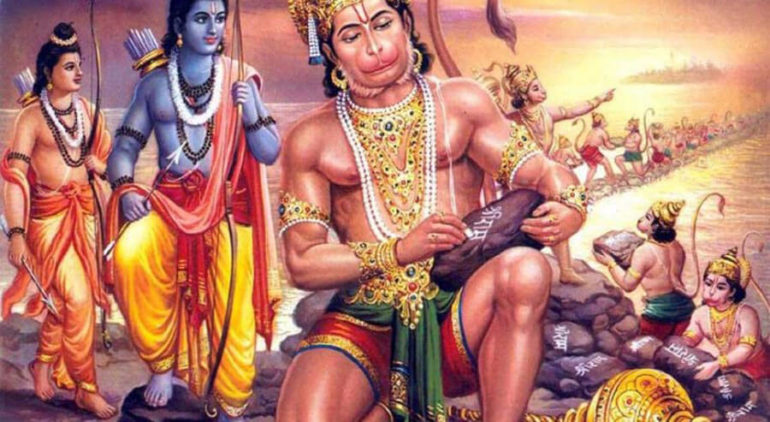 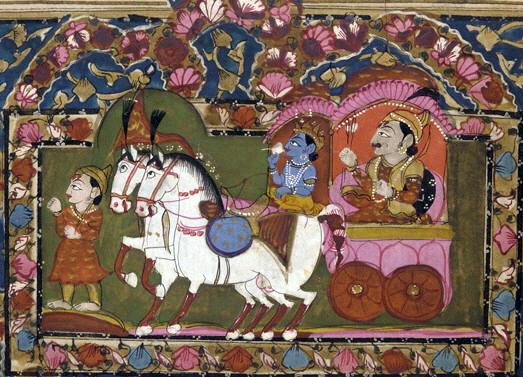 Hindu art and architecture
Painting/Statues have human and divine characteristics 
Represents the idea that Brahmin(the divine!) is in all things
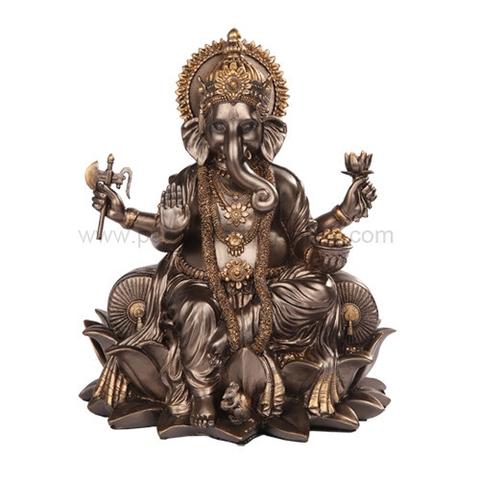 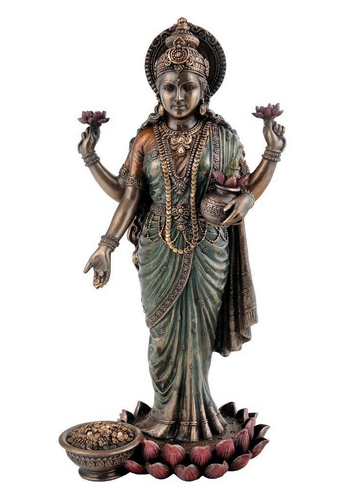 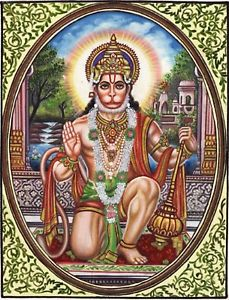 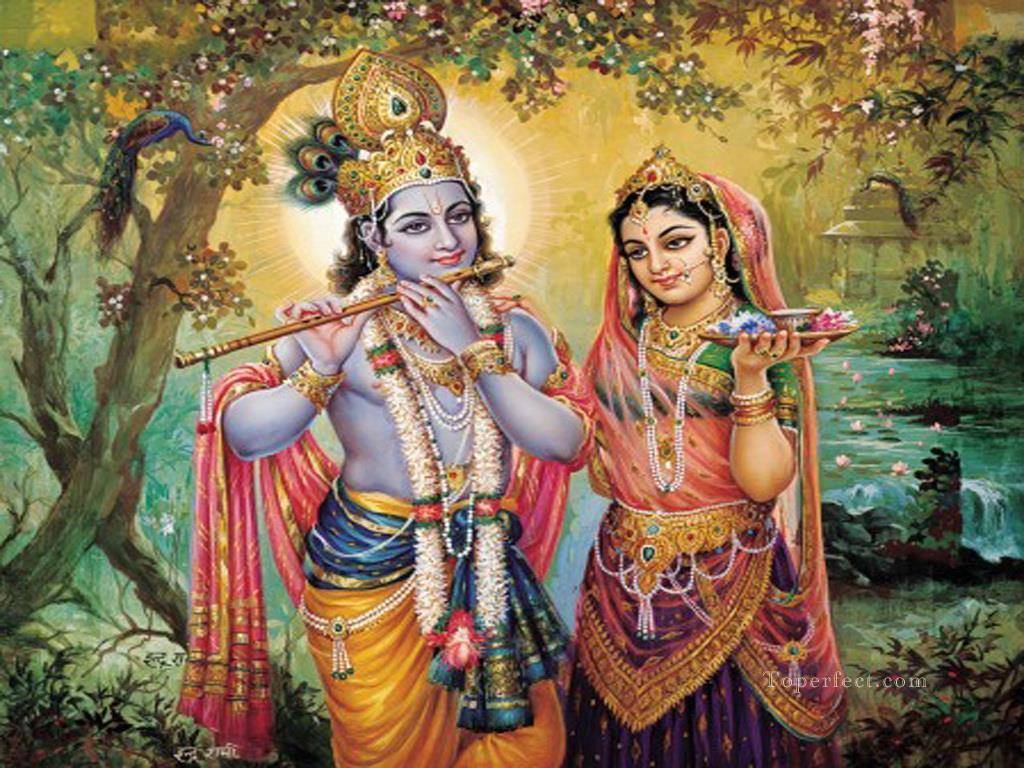 Hindu art and architecture
Temples=multiple rooms/areas and repetition of shapes, some more holy than others
Represent the caste system and cyclical religious beliefs
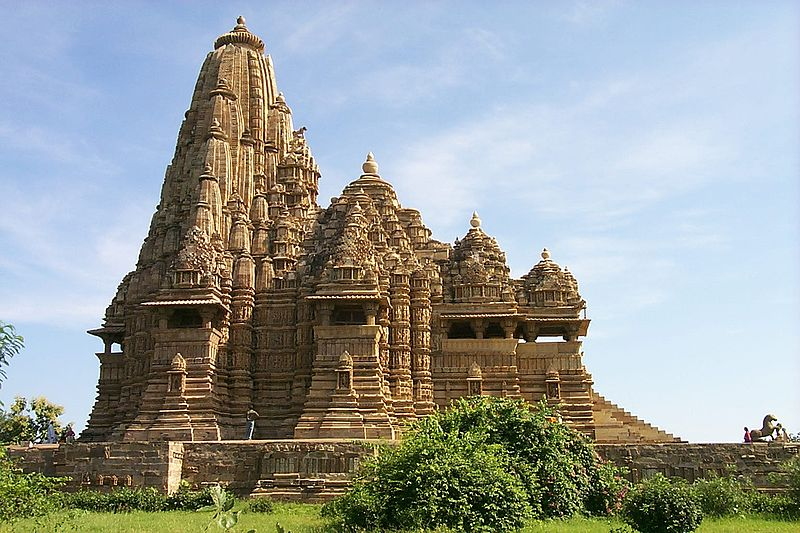 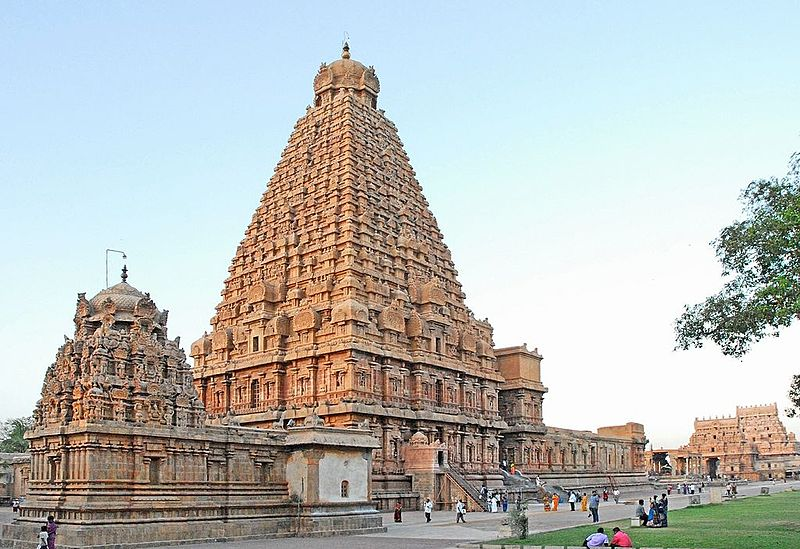 Buddhist art and architecture
Statues and painting depict Buddha after Enlightenment, yet very human
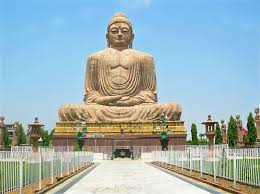 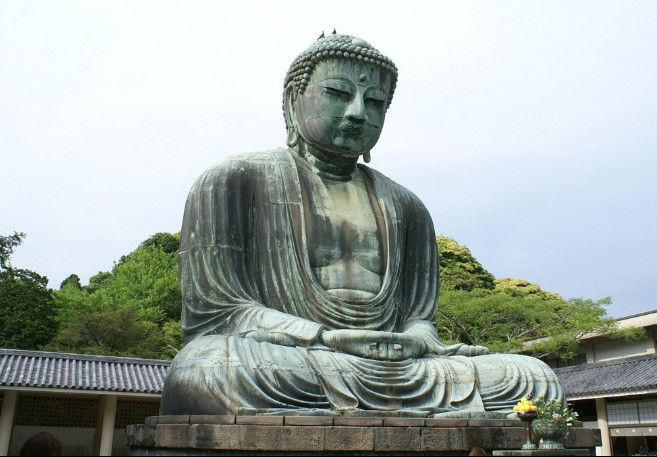 Buddhist art and architecture
Stupas=places of worship:
Symbolize the buddha meditating
Gates at cardinal points and other connections to nature/universe
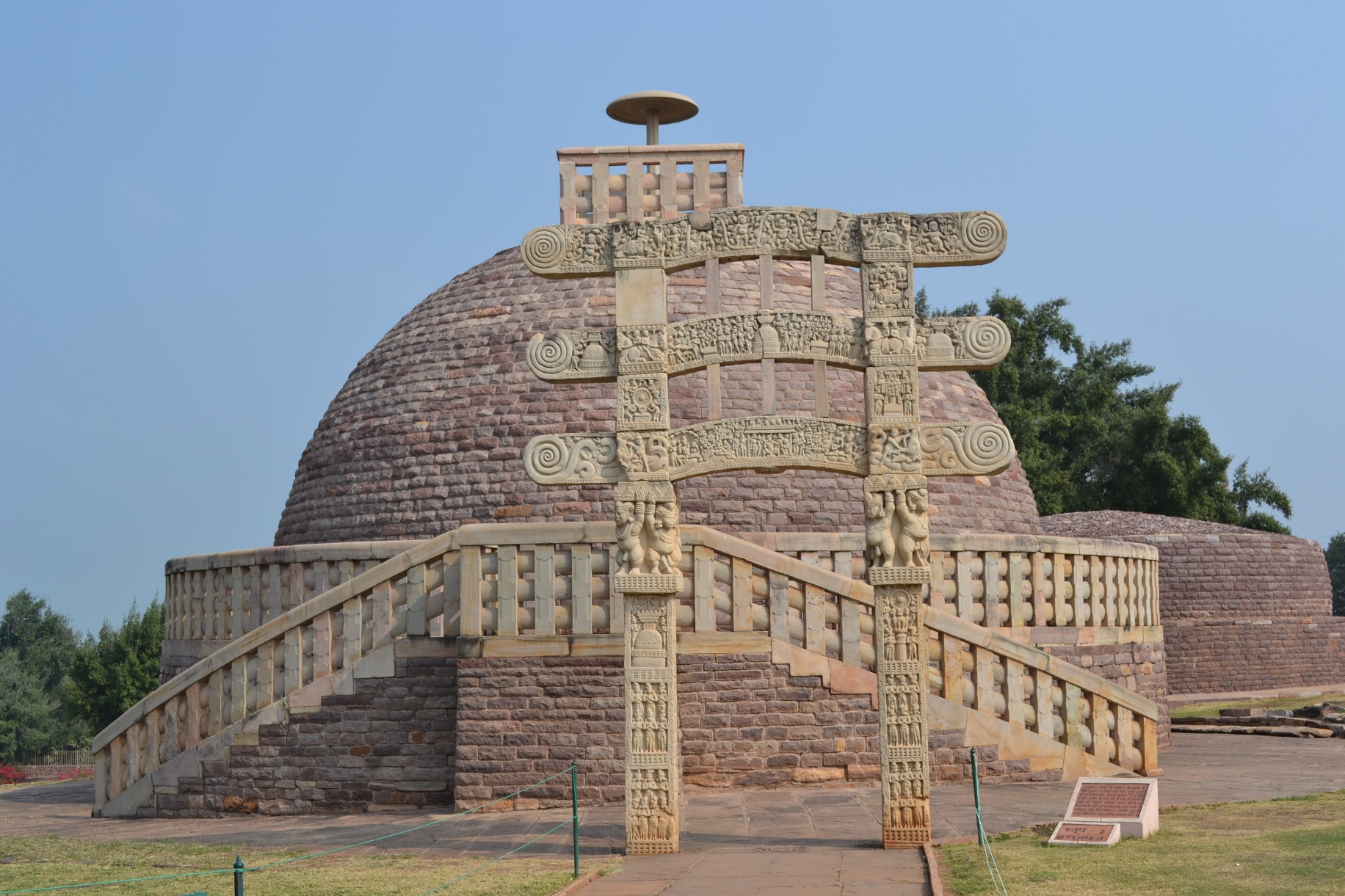 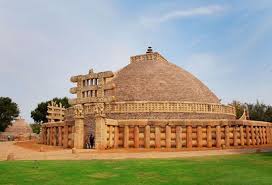 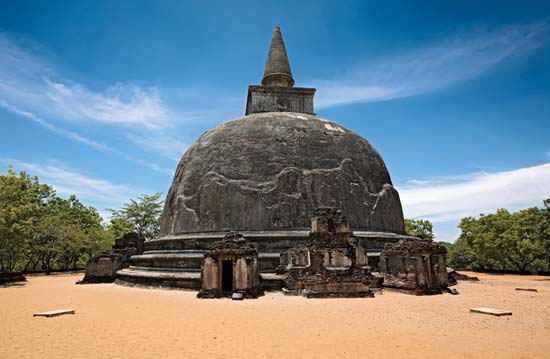 Monasteries
Buddhist art and architecture
Sculpture blended with Hellenistic art
Called Greco-Buddhism
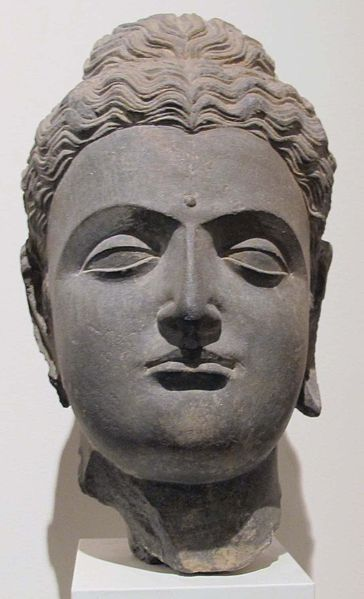 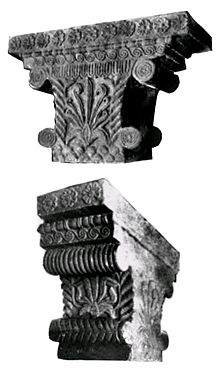 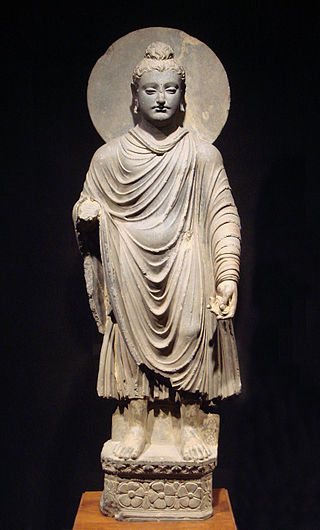 Greco-Roman Art and Architecture
3/4 of Greek mainland = mountains
Protected Greeks from foreign invaders/attackers
Kept Greeks isolated from other communities
Prevented Greeks from uniting under one government
Between the mountain ranges = fertile plains good for farming
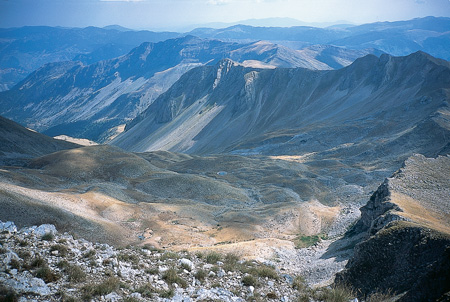 The Aegean Area
Ancient Greece included the Balkan Peninsula & small rocky islands in the Aegean Sea
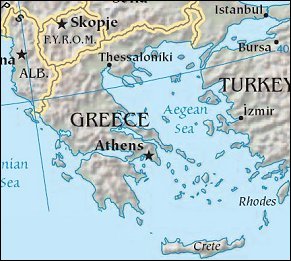 Background
Mild climate
So people spent much of their time outdoors
Meetings held in public squares
Teachers met students in public gardens
Actors performed in open theaters
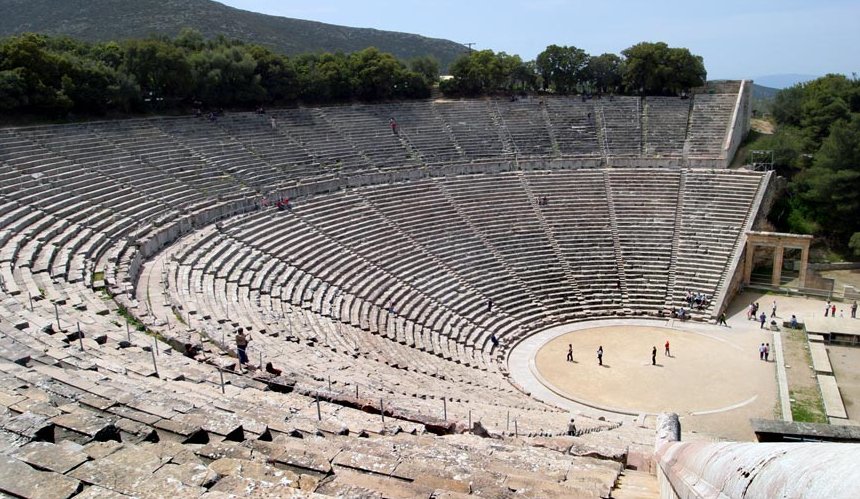 Greco-Roman Art and Architecture
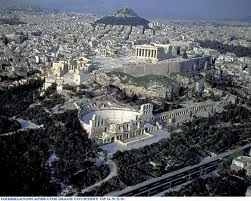 City-States called polis
Polis included: a city and the surrounding villages, fields, and orchards
At the center of the city = an Acropolis = fortified hill
On top of Acropolis = temple of the local god or goddess
Foot of Acropolis = the agora = public square
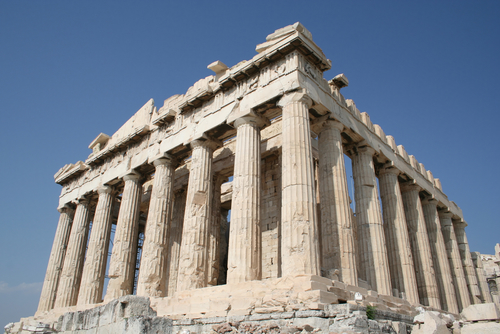 City-States Characteristics/Accomplishment
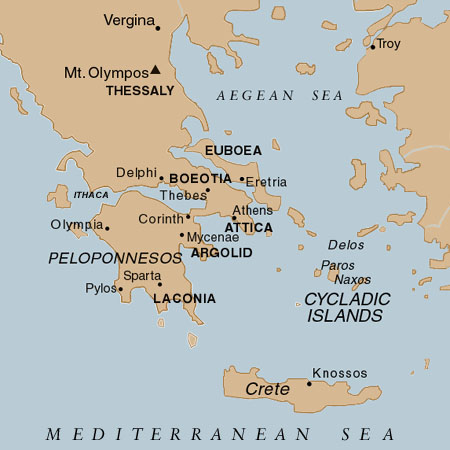 Each polis developed independently, but shared certain features with other city-states
Greco-Roman Art and Architecture
Increase in population after the “dark ages” --> farmers couldn’t grow enough grain to feed everyone
Each polis sent out groups of people to set up colonies
Colonists sent grain back to the “parent city”
Colonies allowed polis to gain wealth and focus on arts and science
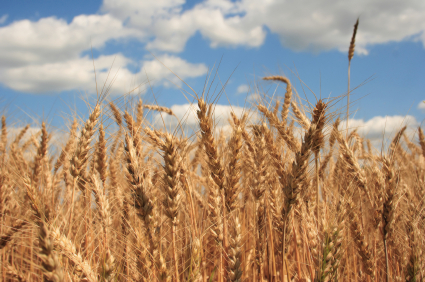 City-States Characteristics/Accomplishment
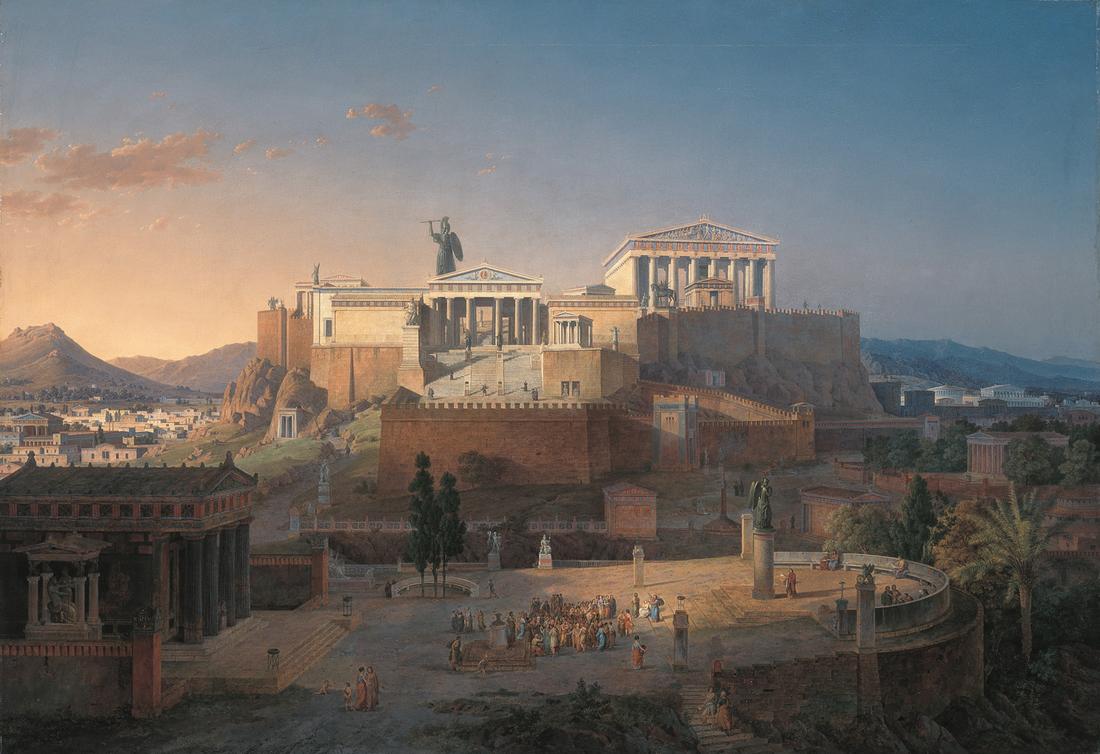 EXAMPLE: ATHENS

Athens had major trade markets, for local and international trade

Athens build major temples to attract pilgrims of religious worship

Athens was the governing center of its polis
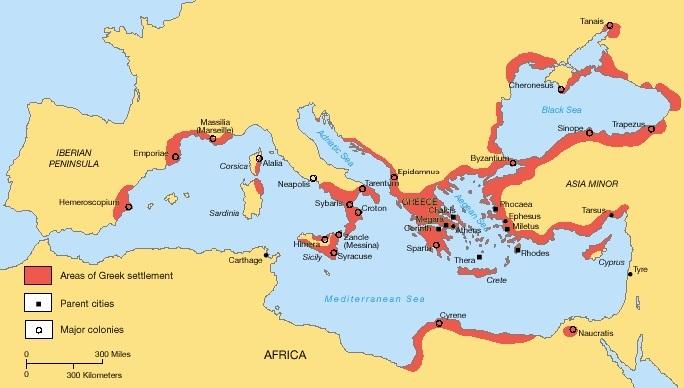 Greco-Roman Art and Architecture
Theater and history were most important form of literature 
Celebrated values and glory of polis/Rome

Theater was public and outdoors

Theater and history was used to establish and reinforce values of Greece and Rome
Greco-Roman Art and Architecture
The Greeks believed the world to be rational & guided by natural laws that dictated order
Philosophers worked to explain this
Major philosophers were:
Socrates
Aristotle 
Plato
Greco-Roman Art and Architecture
Art/Architecture reflected their values of symmetry, rationalism, and proportionality

Greek statues and painting do not so much depict an individual person as they do celebrate an ideal form

FOR EXAMPLE:

Most temples and statures kept proportions of 6x1
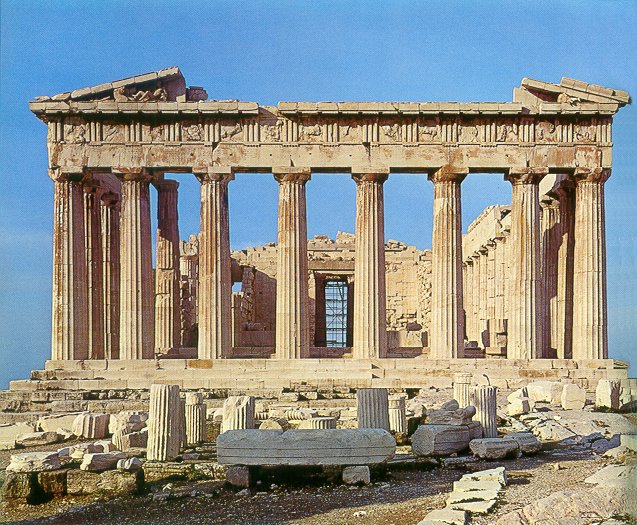 Parthenon
Architecture
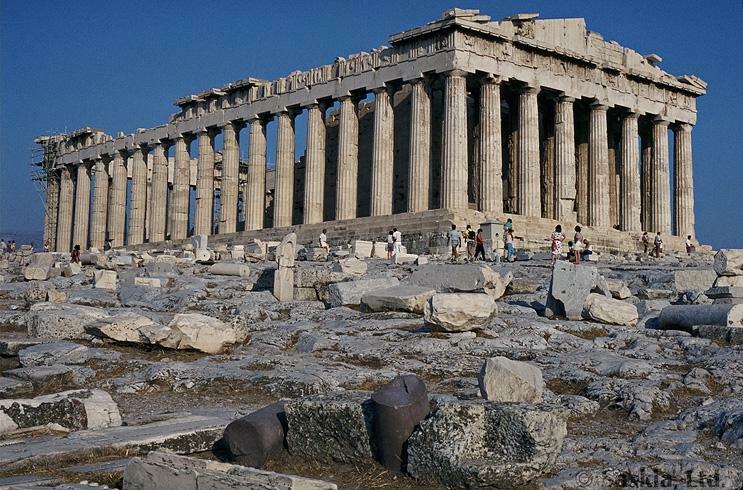 Parthenon
Architecture
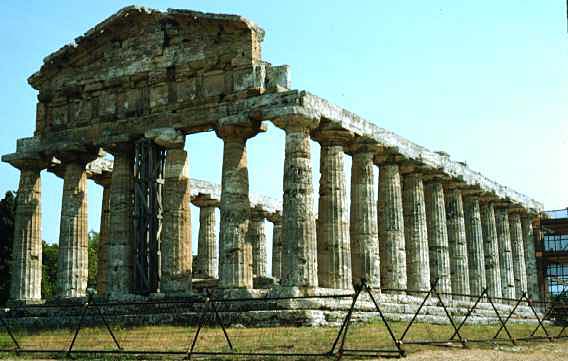 Doric: Temple of Athena
Architecture
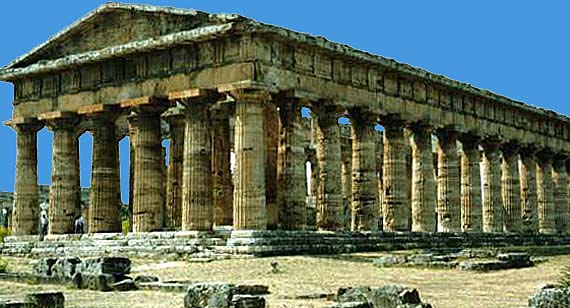 Doric: Temple of Hera
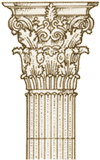 Corinthian
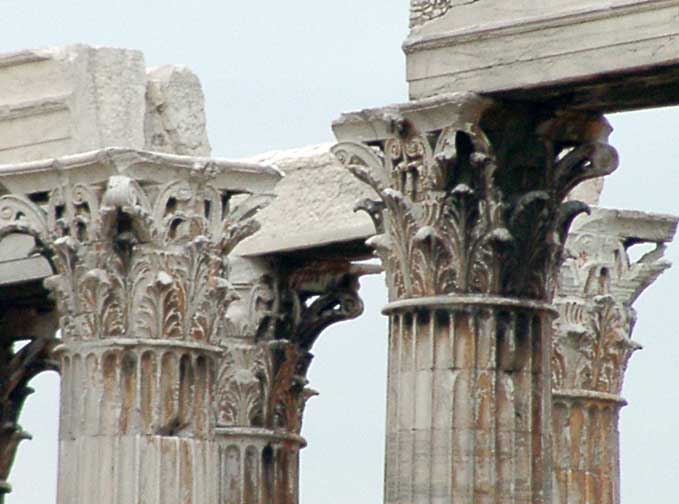 The temple of Zeus at Athens  Detail
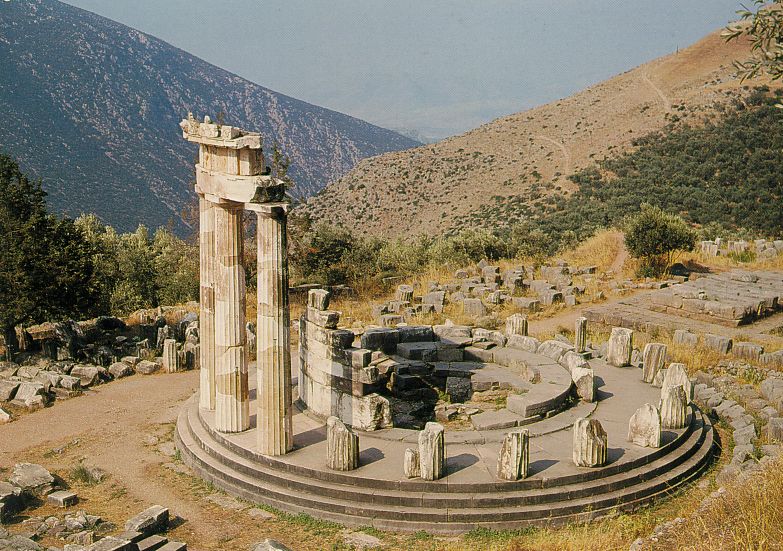 Delphi
Architecture
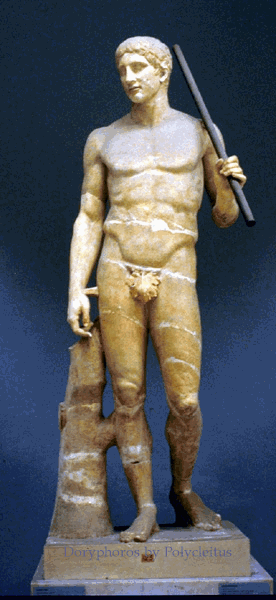 Polyclitus Doryphoros (Spear carrier) 440 BCE
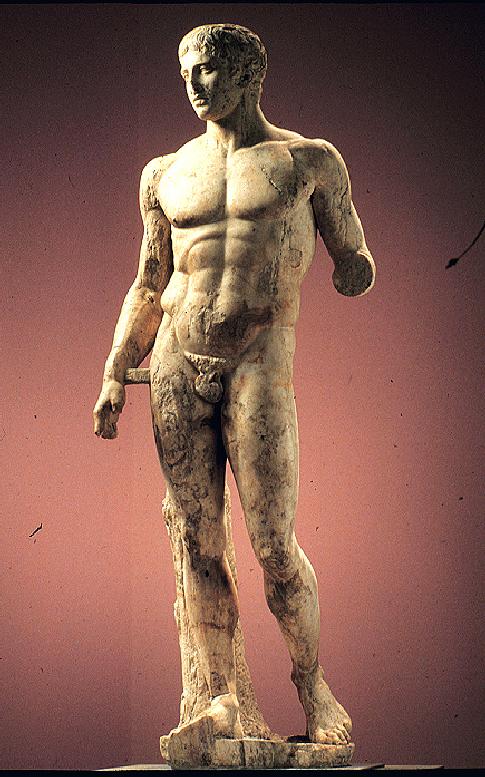 Polyclitus (Roman Copy)
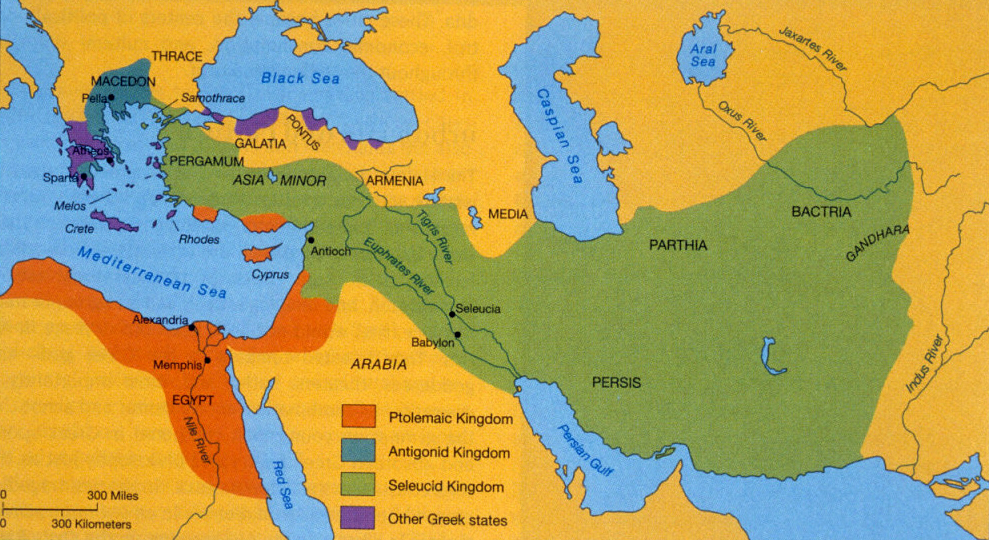 Greco-Roman Art and Architecture
Greek language and culture spread in the lands Alexander had conquered

Greek (Hellenic) ways of life mixed with Persian culture of Middle East= Hellenistic Culture

Greek+Persian/Indian Culture=Hellenistic Culture
Hellenistic culture was concentrated in cities
Greco-Roman Art and Architecture
Art often showed people in the grip of emotions

Wrote comedies about everyday life
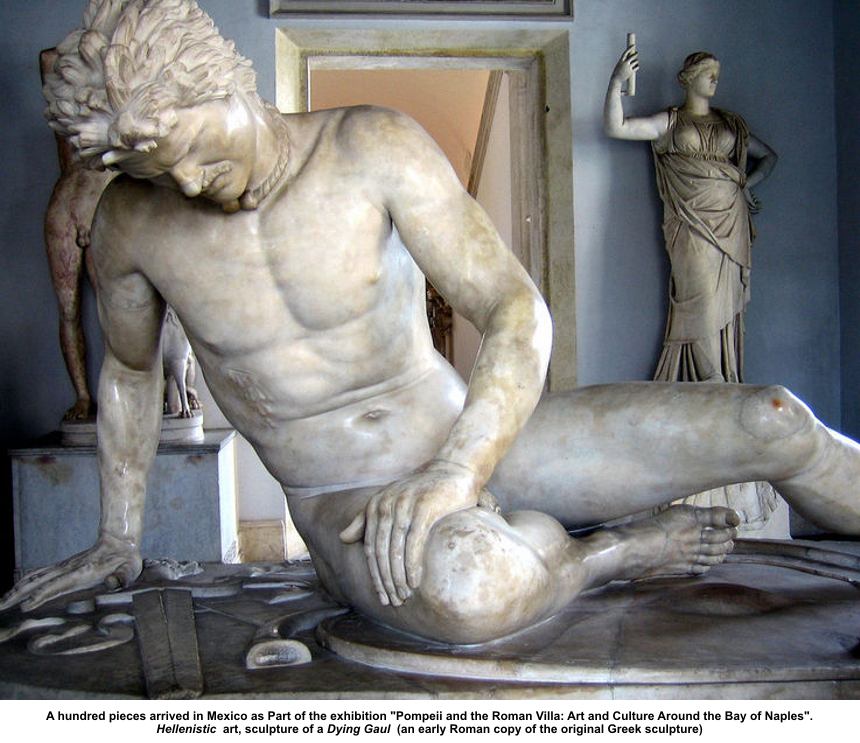 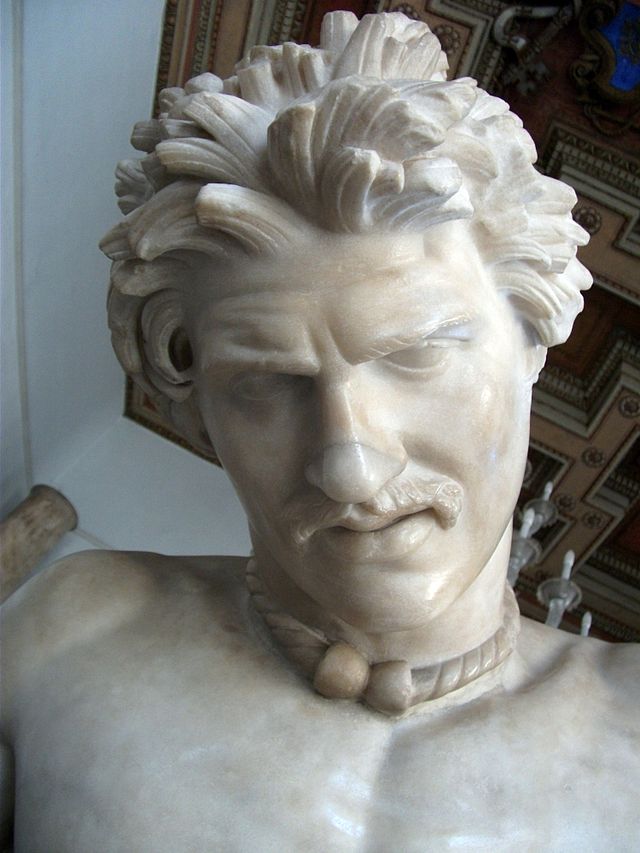 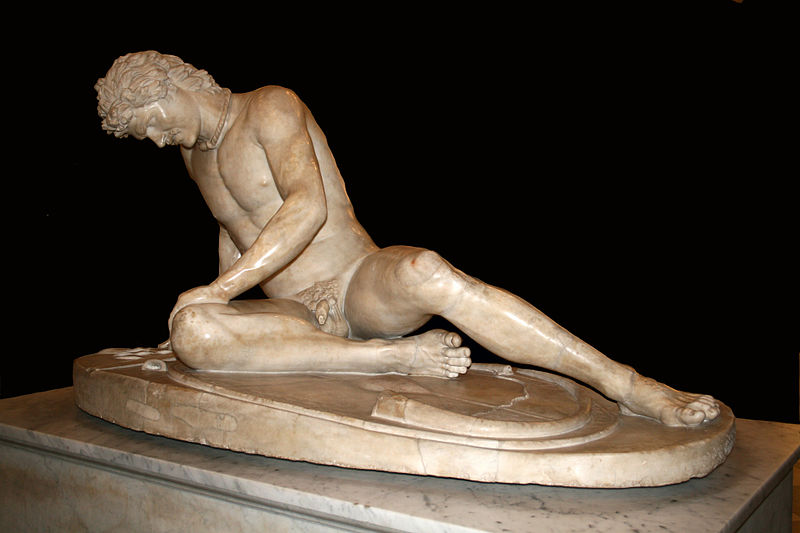 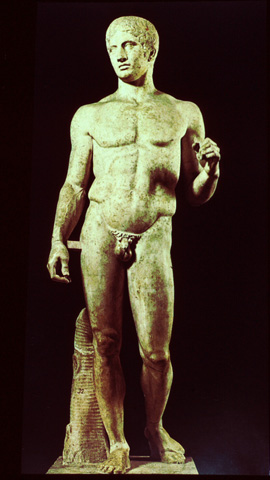 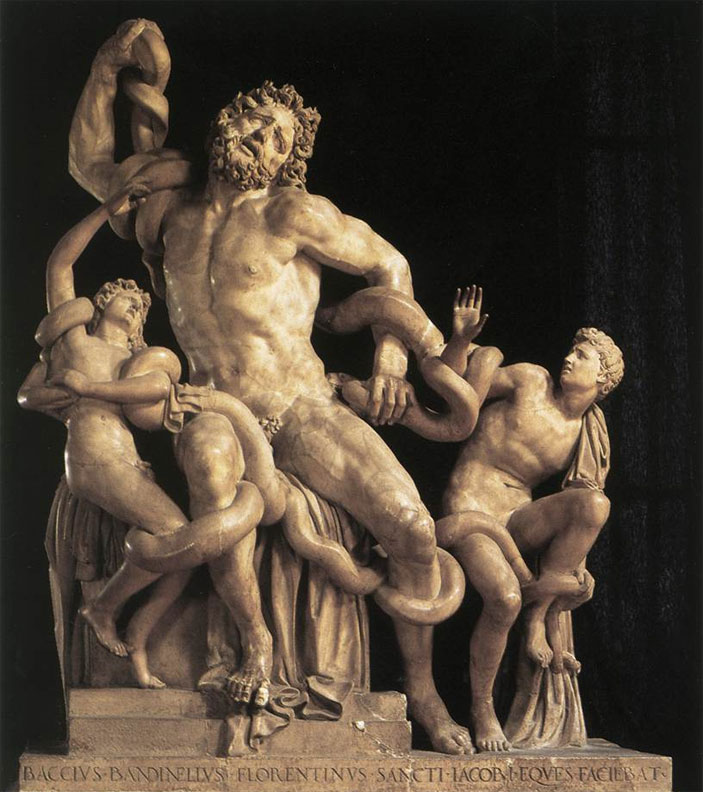 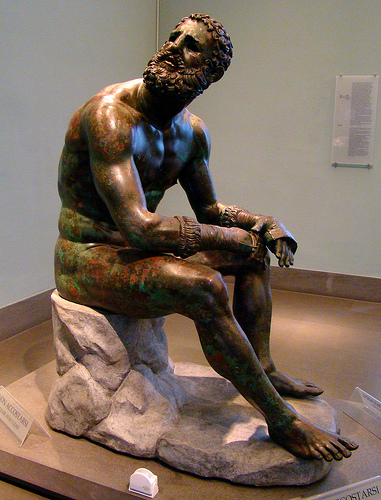 Greco-Roman Art and Architecture
Roman art thrived during the Pax Romana 
Rome:
Painting and statues focused on realistic human form/stoic beliefs

Architecture focused on displaying power of empire and PRACTICAL public use
Theaters, public baths, arenas, temples, ect
Notable architectural features:
Arch, dome, concrete, ect
Model of Rome
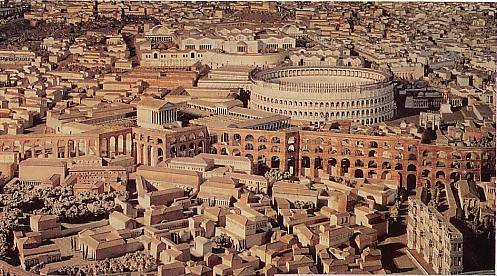 Greco-Roman Art and Architecture
One of the Romans’ greatest engineering feats was channeling water to their cities throughout the Empire
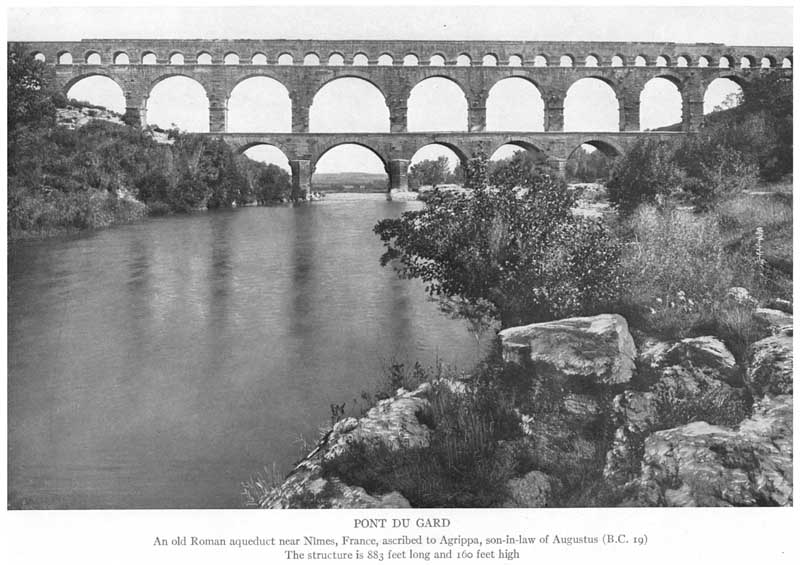 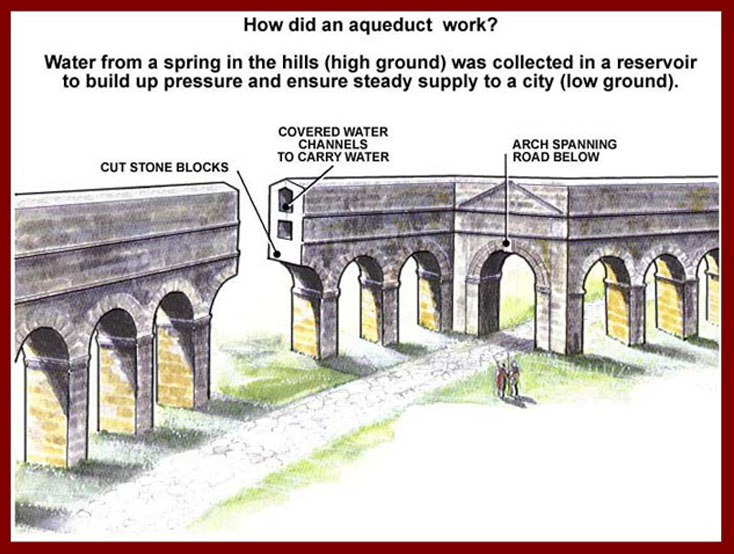 Roman engineers built the aqueducts to move the cold, clear water from springs to towns; sometimes they would be up to 250 miles long
Triumphal Arch of Titus
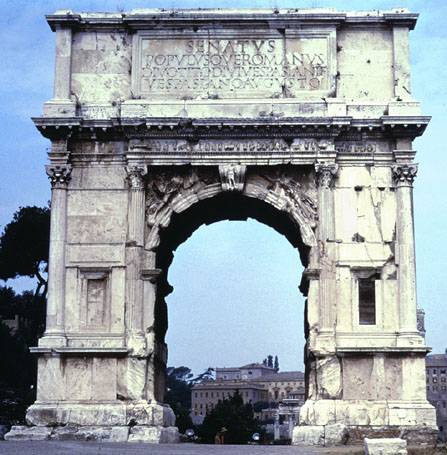 Arch of Constantine
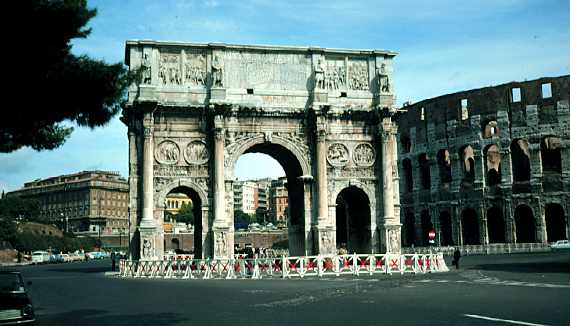 Roman Bathin England
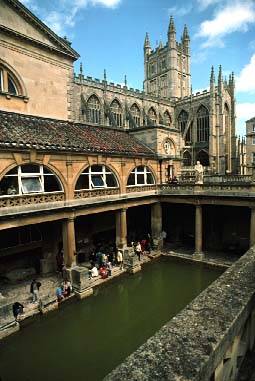 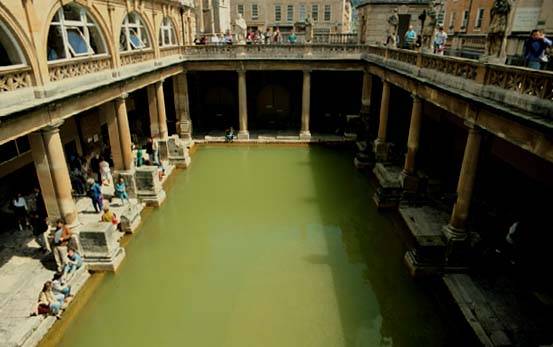 Republican Couple
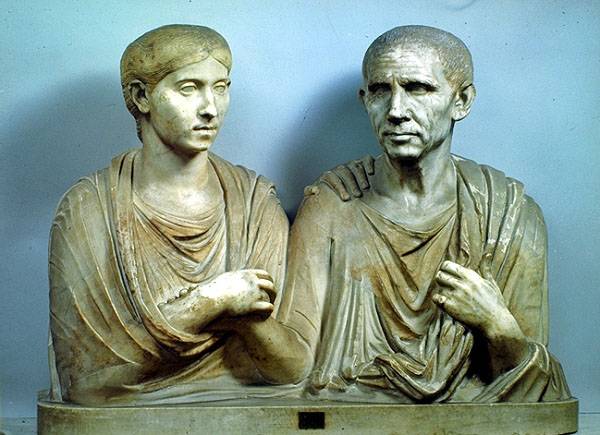 Realistic portraits – like Hellenistic Greek style.
Roman Citizens
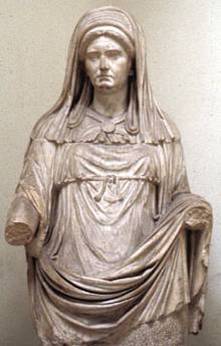 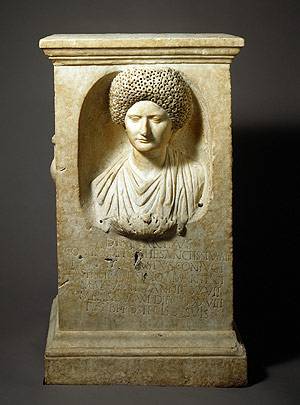